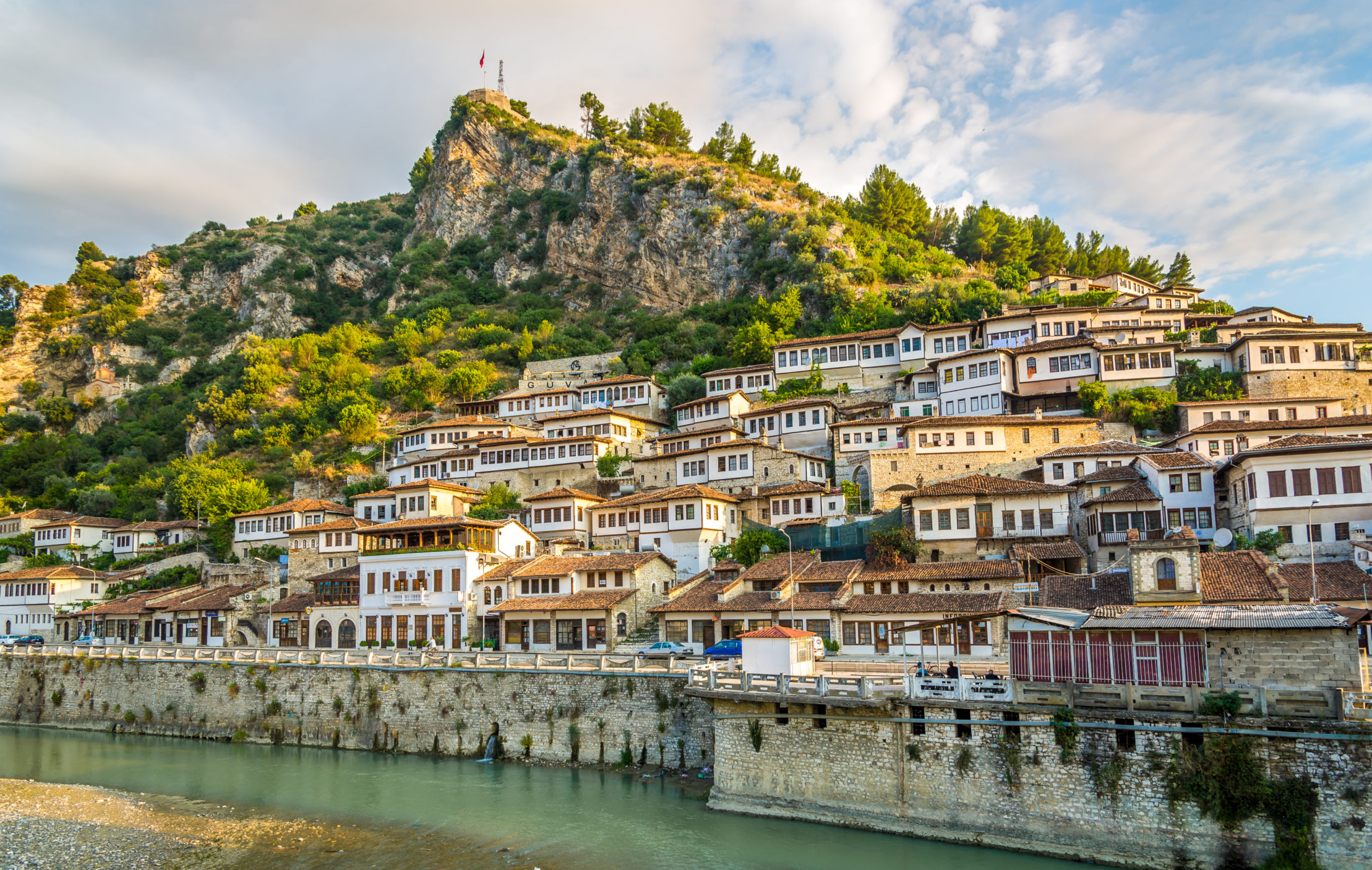 Albania
Albania
[Speaker Notes: Albania is located in south eastern Europe on the Adriatic Sea.]
[Speaker Notes: Albania is bordered by Montenegro, Kosovo, North Macedonia, and Greece.]
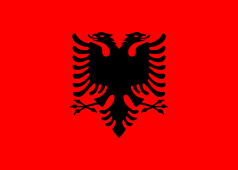 [Speaker Notes: This is the Albanian flag. The red stands for bravery, and strength, and the eagle represents independence. This is the flag Albania used in their fight to gain independence from the Ottoman Empire.]
How to say…
[Speaker Notes: This is Tirana, the capital of Albania.]
[Speaker Notes: Albania has a diverse landscape including mountains.]
[Speaker Notes: And beautiful beaches!]
Albanian Independence Day
[Speaker Notes: Albania celebrates their Independence Day on November 28. This photo is of a parade that happened on the 100 year anniversary of Albanian independence from the Ottoman Empire.]
Byrek
[Speaker Notes: A traditional Albanian pastry dish that can be filled with cheese, veggies, or meat]
[Speaker Notes: Traditional Albanian dress]
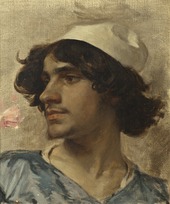 Qeleshe
[Speaker Notes: A traditional cap that men wear in Albania]
[Speaker Notes: These caps have been a part of Albanian culture for a long time.]